Navasakam Grievance Management System
Gram -Ward Sachivalayam
Six Step Parameters 
List of Grievances Categories
Workflow of Grievance Management 
Different Modules in the portal 
Q/A
Navasakam Grievance Management Contents
Six Step Parameters
[1] These are indicative parameters, however, for scheme wise details of the eligibility parameters
List of Grievance Category
Department: 
All grievances pertaining to a department specific service shall be taken for consideration under this category.  

1. Land Records (Revenue)
2. Urban Property (MAUD)
3. Electricity Consumption (Energy)
4. Vehicle (Transport)
5. Caste (Revenue)
 
Aadhaar: 
All grievances pertaining to Aadhaar based modification / update shall be taken for consideration under this category.
1. Age
2. Gender 

Income: 
All grievances pertaining to Income based modification / update shall be taken for consideration under this category.
1. Income Tax
2. Government Employee / Government Pensioner
3. GSTN

Payment Failure: 
All grievances pertaining to payment failure shall be taken for consideration under this category. 

Others: 
Any other grievances which may not be redressed in the above-mentioned category shall be taken for consideration under other grievance category.
Workflow of Grievance Management
Workflow of Grievance Management
Income Tax/Government Employee 
DA<Welfare Assistant <VRO<MRO<RDO<JC GSWS


GST
DA<WEA<MPDO<JC(GSWS)<DC Commercial Tax < JC(GSWS
Work flows
Different Modules in the portal
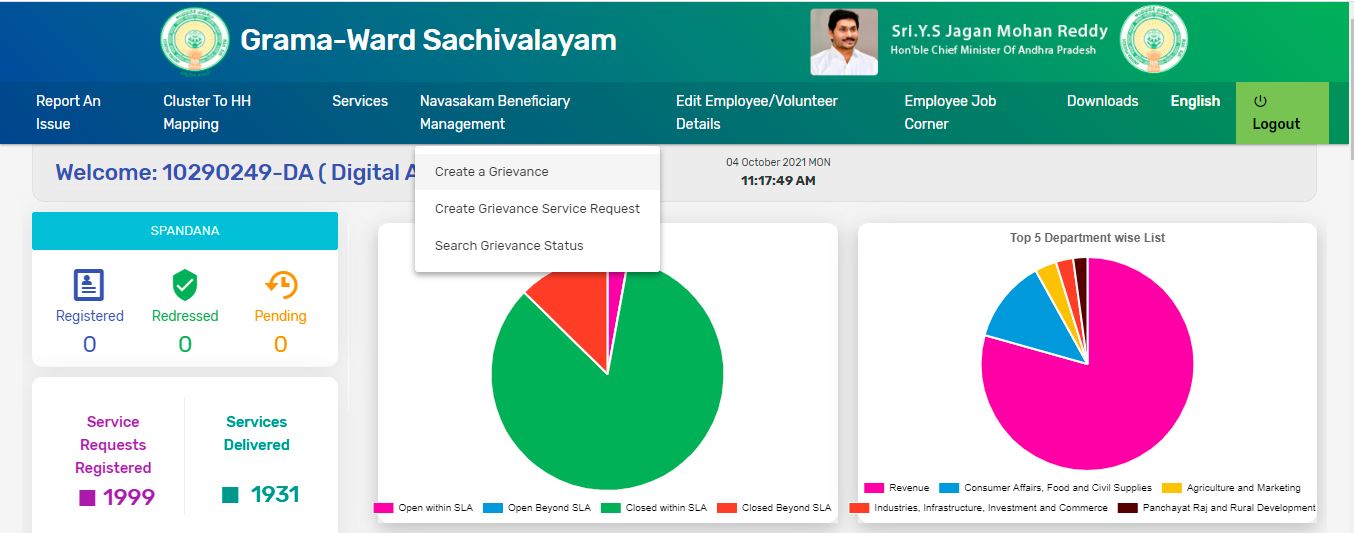 Create a Grievance

Create Grievance Service Request

Search Grievance Status
Create Grievance
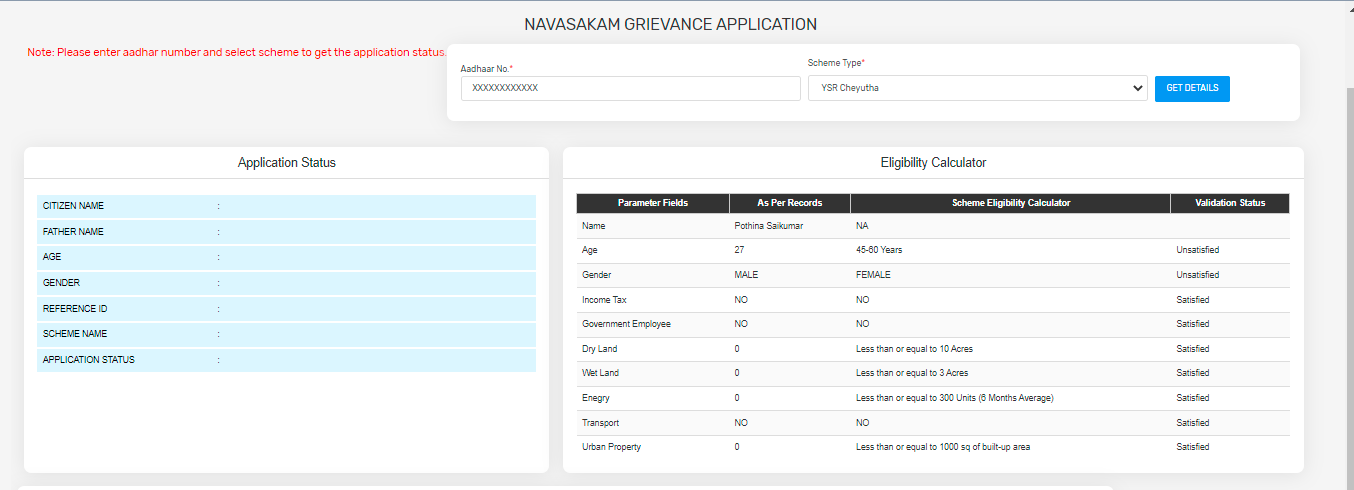 Grievance Application
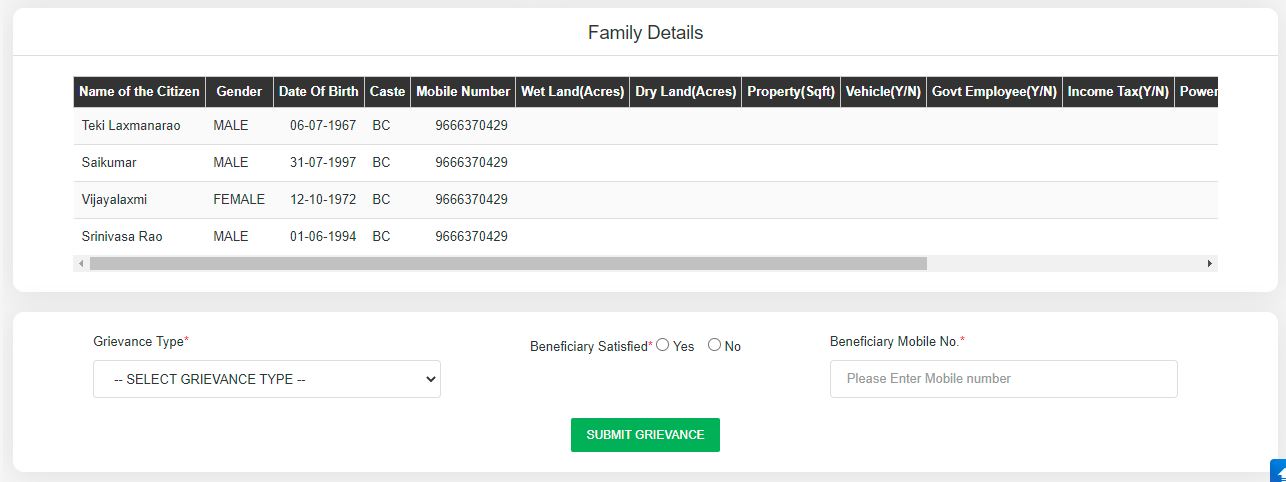 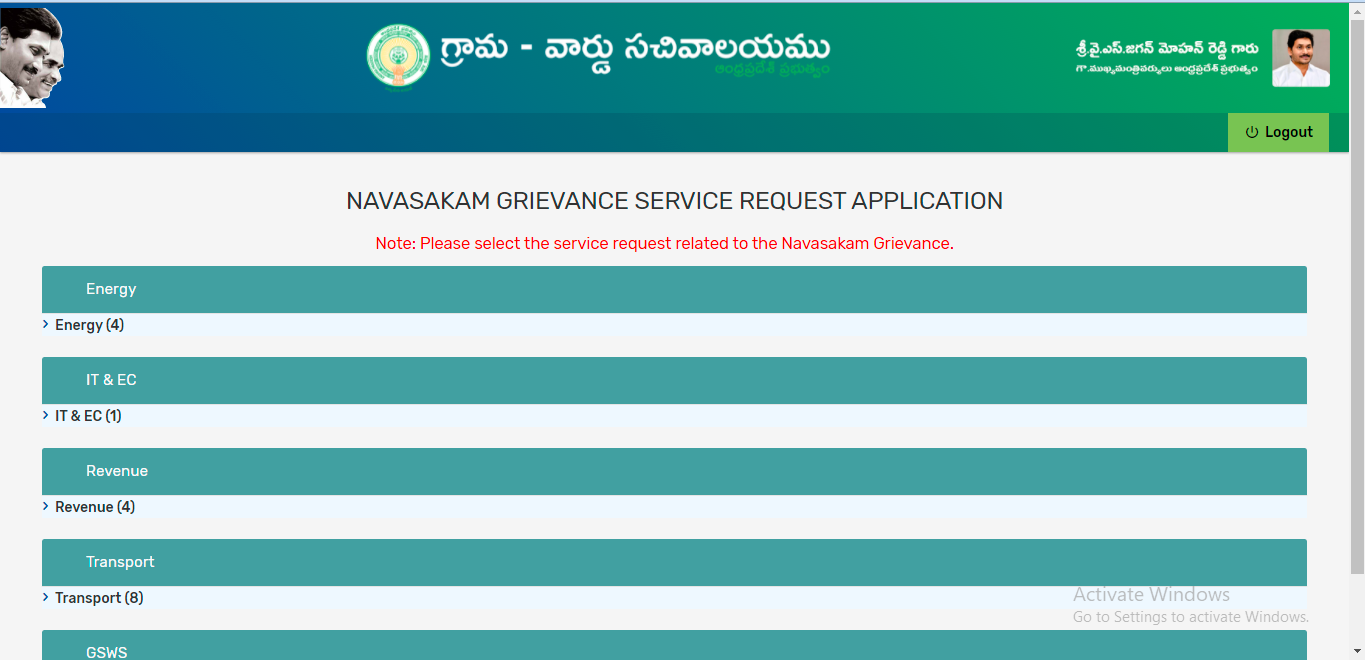 Grievance Service Request Application
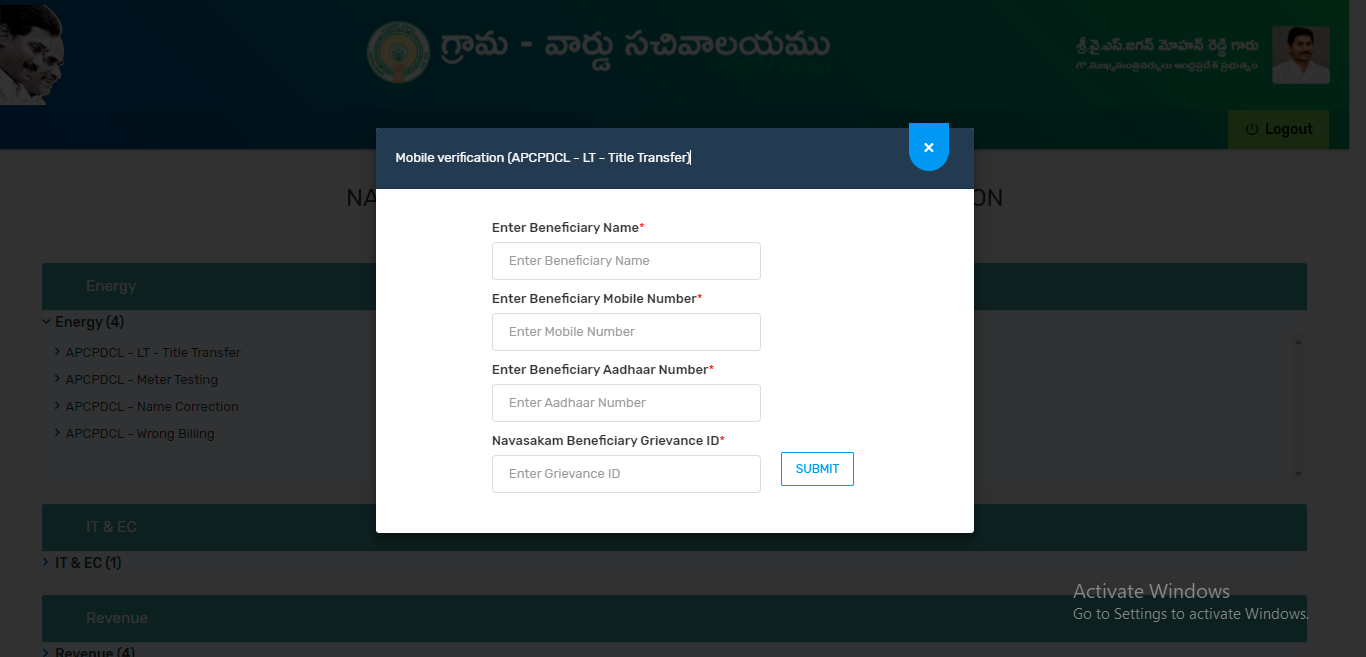 Grievance Status
Any Questions ….
Questions